Introduction
Graph theory is considered an essential element of discrete mathematics. In 1736, Euler studied the problem of the seven bridges of Königsberg, which is regarded as the first contribution to this theory. In the mid-twentieth century, graph theory experienced significant development (C. Berge, W.T. Tutte, ...). Thus, one of the first works dealing with graph theory was written by Koenig in 1936. Since then, graph theory has developed extensively and is now part of the standard curriculum in mathematics at many universities
A graph, often denoted as G = (V, E), is essentially defined by a binary relation E ⊆ V × V on a set V, which is usually finite.
They model many concrete situations where interacting objects are involved. (Road, rail, or air interconnections between different urban areas, the links between the components of an electronic circuit, the layout of a city and its one-way streets, etc.). Consequently, they are as numerous as they are varied: in other branches of mathematics (algebra, combinatorics, ...), in computer science, in operational research (distribution routes, task scheduling, printed circuit board design, ...), in cartography (map coloring), in chemistry, etc.
Graphs allow for easier manipulation of objects and their relationships through a natural graphical representation. The set of mathematical techniques and tools developed in graph theory enables the easy demonstration of properties, the derivation of solution methods, and algorithms that solve problems such as: 
the shortest path? 
How to minimize the total length of connections in a circuit?... etc.
The fundamental concepts of graph theory (definitions of graphs and their representation, simple and strong connectivity, special graphs...).

The second chapter first presents the various definitions and examples related to trees and their characteristics, as well as to arborescence's. Secondly, it addresses the problem of finding the minimum weight tree with application examples (the Prim and Kruskal algorithms and minimum covering).

The third chapter deals with the problem of pathfinding in a graph (Bellman algorithm...) and presents various concepts and examples related to cycles, cocycles, and their representations.

The fourth chapter focuses on the concepts of flows, tensions, and the resolution of the maximum flow problem (Ford-Fulkerson algorithm).
Fundamental concepts of graphs
Definitions. (Directed graph)
 Let G = (V, E), where V = (v1, v2, ..., vn) is a finite set and E = (e1, e2, ..., em) is a subset of V × V. The graph G = (V, E) is defined by the pair (V, E). The elements of V are called the vertices or nodes of G. The elements of E are called the edges. We say that G is a finite directed graph, and if e = (vi, vj), we can say that vi is the origin of the edge e and vj is the destination of e.
A loop b = (vi, vi) is an edge whose origin coincides with its destination. 
Two edges are adjacent if they have at least one endpoint in common.
Definition, (undirected graph)
A finite graph G = (V, E) is defined by the finite set V = (v1, v2, ..., vn) whose elements are called vertices, and a finite set of symmetric relations on V denoted E = (e1, e2, ..., em) whose elements are called edges. We say that G is an undirected graph. In other words, G is undirected if ∀v1, v2 ∈ V: (v1, v2) ∈ E ⇒ (v2, v1) ∈ E.
G = (V, E), V = (1, 2, 3, 4, 5), E = {(1, 5), (1, 4), (1, 3), (2, 3), (3, 4), (4, 5), (3, 5)}. The graph G is represented in a sagittal way as follows:
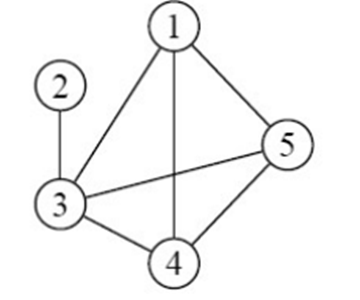 Undirected graph
An edge e in E is defined by an unordered pair (v1, v2) of vertices called the endpoints of e. If the edge e connects the vertices v1 and v2, we say that these vertices are adjacent, or incident with e, or that the edge e is incident with the vertices v1 and v2. 
The order of a graph is the number of vertices n in that graph.
Types of graphs.
A multigraph G = (V, E) is a graph for which there can be more than one edge connecting two given vertices in the set E of edges. 
A multigraph G = (V, E) is finite if V and E are finite.
Example
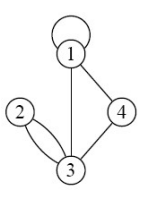 A multi-graph
A p-graph is a multigraph G = (V, E) for which each edge in E is repeated at most p times.
A graph is simple if at most one edge connects two vertices and if there are no loops on a vertex.
A graph G = (V, E) is said to be simple (or strict) if it is not a multigraph and if E is irreflexive, meaning that for any v ∈ V, (v, v) does not belong to E.
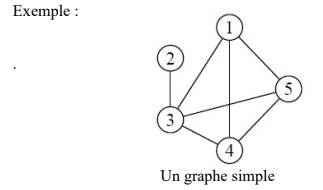 A graph is complete if every vertex in the graph is directly connected to all the other vertices.
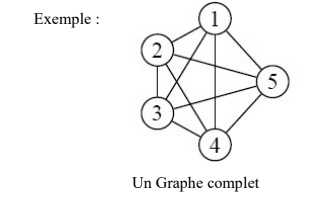 A graph is bipartite if its vertices can be divided into two sets V1 and V2, such that all the edges of the graph connect a vertex in V1 to a vertex in V2. In other words, a graph G = (V, E) is said to be bipartite if V can be partitioned into two sets V1 and V2 in such a way that E ⊆ V1 × V2. If #V1 = m, #V2 = n, and E = V1 × V2, then we refer to it as a bipartite graph.
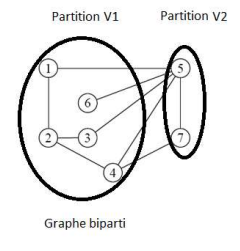 A graph is planar if its edges do not cross each other except at their vertices. In other words, if it can be drawn in a plane in such a way that its edges do not intersect.
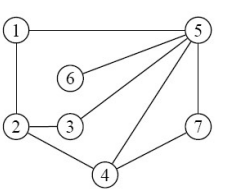 Example
planar graph
A map, or topological planar graph, is a particular representation of a finite planar multigraph.
• A map is said to be connected if its graph is connected.
• A map divides the plane into several regions.
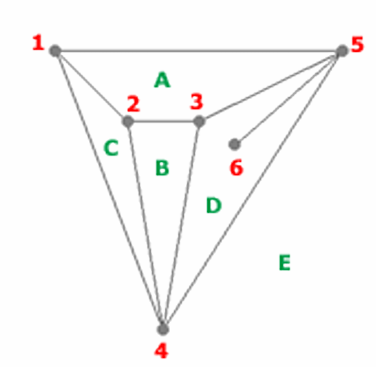 The degree of a region r, denoted d(r), is the length of the cycle that bounds r. In this example of graph opposite, d(A) = 4, d(B) = 3, d(C) = 3, d(D) = 5, d(E) = 3.
Note: Every edge bounds two regions, or is contained within a region and is then counted twice in the closed chain.
Lemma
• The sum of the degrees of the regions of a connected map is equal to twice the number of edges.
Theorem (Euler)
Euler established a formula that relates the number of vertices s, the number of edges a, and the number of regions R of a connected map.
			S - A + r = 2
Theorem (Kuratowski)
A graph is non-planar if and only if it contains a subgraph that is homeomorphic to K3,3 or K5.
Properties of relations
A graph is called reflexive if it has a loop at each vertex.
A graph G = (V, E) is symmetric if, for every edge e1 = (vi, vj) ∈ V, the edge e2 = (vj, vi) ∈ V.
A graph G = (V, E) is antisymmetric if, for every edge e1 = (vi, vj) ∈ V, the edge e2 = (vj, vi) ∉ V.
A graph G = (V, E) is non-symmetric if, for every edge e1 = (vi, vj) ∈ V, there exists an edge e2 = (vj, vi) ∉ V.
A graph G = (V, E) is transitive if, for every edge e1 = (vi, vj) ∈ V and the edge e2 = (vj, vk) ∈ V, then the edge e3 = (vi, vk) ∈ V.
Representation of a graph. 
To be able to use graphs, it is often convenient to represent them. There are several forms of representation of a graph:
Sagittal representation.
Graphs get their name from the fact that they can be represented by drawings. The vertices are represented by circles and the relationships are represented by lines or arrows.
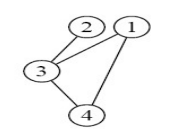 Example :
Sagittal representation
Adjacency Matrix
 Let G = (V, E) be an undirected multigraph whose vertices are ordered by V = {v1, ..., vn}. The adjacency matrix of G is the matrix A whose element A(i,j) is equal to the number of edges {vi, vj} present in E, where    1 ≤ i ≤ n and 1 ≤ j ≤ n. It is therefore a symmetric matrix with natural integer coefficients. It can be noted that the elements of the adjacency matrix of a simple graph belong to {0, 1}.
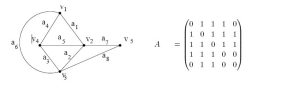 Example :
Adjancency matrix representation
Incidence matrix.
Consider a directed graph G with no loops, consisting of n vertices v1, v2, ..., vn and m edges e1, e2, ..., em. The incidence matrix of G is defined as the matrix A = (aij) of dimension n × m such that:
aij = 1 if vi is the initial endpoint of ej
aij = -1 if vi is the terminal endpoint of ej
aij = 0 if vi is not an endpoint of ej
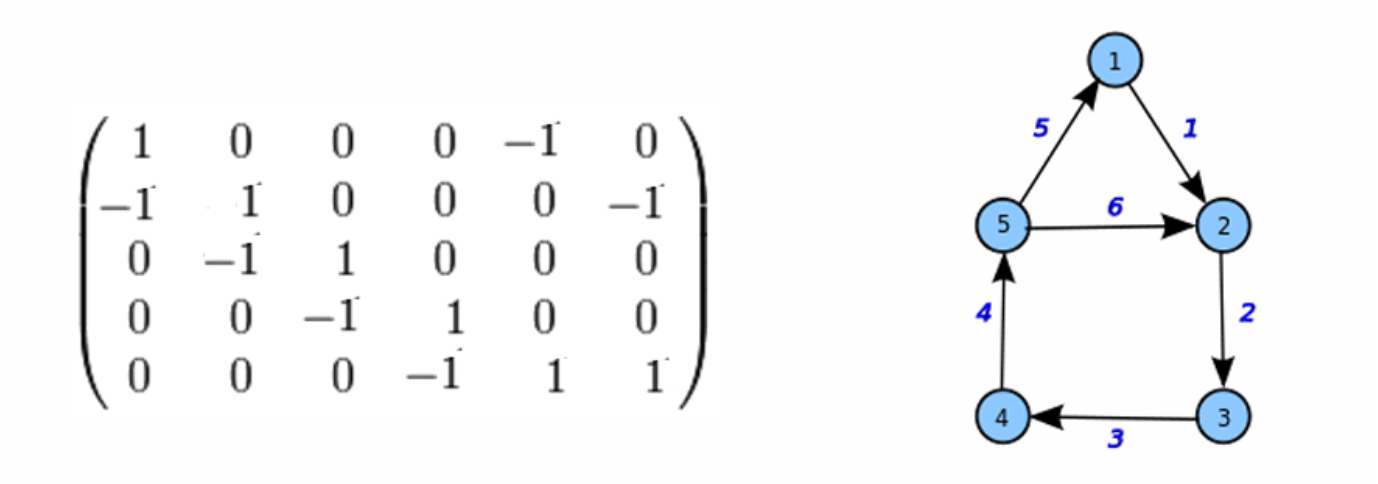 Vertex-Edge Incidence Matrices
We can also define the "vertex/edge" incidence matrix. For an undirected graph G = (V, E), if V = {v1, v2, ..., vn} and E = {e1, e2, ..., em}, it is a matrix A of dimension  n × m such that A(i,j) = 1 if and only if ej is incident to vi.
The incidence matrix of an undirected graph A is defined by:
		1  if vertex i is an endpoint of edge j
A(i,j) =		2  if edge j is a loop on vertex i
		0  otherwise
We refer to directed incidence matrices and undirected incidence matrices.
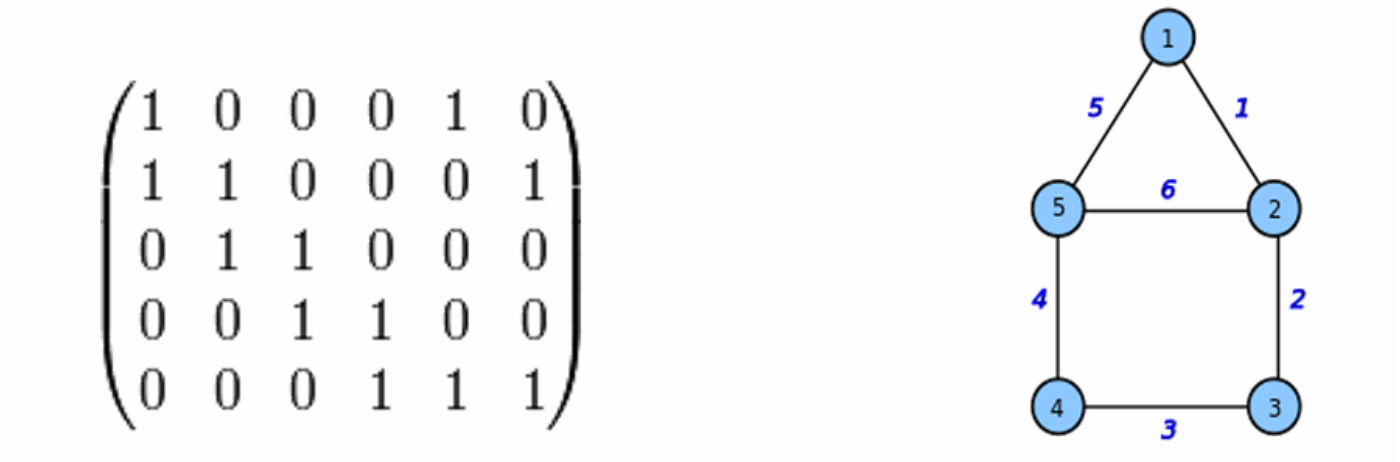 Arc matrix. 
It is defined from the adjacency matrix by substuting the boolean value true or 1 with the name of the edge,
The grid.
 It is defined based on the adjacency matrix by substituting the boolean value true or 1 with a perforation.
Study of connectivity
Chains and cycles, elementary and simple.
A chain is a finite and alternating sequence of vertices and edges, starting and ending with vertices, such that each edge is incident to the vertices that frame it in the sequence. An edge must not appear more than once in the sequence, unlike a vertex. The first and last vertex are called the (vertex) endpoints of the chain.
The length of the chain is equal to the number of edges that compose it. It is called elementary if none of the vertices composing the chain appears more than once.
A Eulerian chain of a graph G is a chain that passes through each edge of G exactly once. A Hamiltonian chain of a graph G is a chain that passes through each vertex of G exactly once.
Property.
An acyclic graph G with n vertices has at most n-1 edges.
Proof. (Indication) By induction on the number of vertices of the graph. 
If G has order 1, it has no edges, and the property is obviously verified. Assume the property is true for order n and establish it for order n+1. Consider a graph G = (V, E) without cycles with n+1 vertices. There exists a vertex x of degree at most 1.
 Let G' = (V', E') be the subgraph of order n induced by the vertices V' = V Ū{x}. The graph G' is clearly acyclic, which implies, by the induction hypothesis, that it has at most n-1 edges. Now, deg(x) < 2 means that E differs from E' by at most one edge, of the form (x, y). Consequently, |E| is less than n.
Theorem
For any graph with m edges, n vertices, and p connected components, we have:
• μ(G) = m – n + p ≥ 0
• Furthermore, μ(G) = 0 if and only if G is acyclic.
• μ(G) is called the cyclomatic number.
	Pronounced "nu of G."
Theorem
A connected undirected graph has an Eulerian path if and only if the number of vertices with an odd degree is equal to 0 or 2.
It has an Eulerian cycle if and only if all its vertices have an even degree.
A Hamiltonian cycle of a graph G is a cycle that passes through each vertex of G exactly once. A graph is said to be Hamiltonian if it has a Hamiltonian cycle.
An Eulerian cycle of a graph G is a cycle that passes through each edge of G exactly once. A graph is said to be Eulerian if it has an Eulerian cycle.
A graph that contains only Eulerian chains is semi-Eulerian.
The distance between two vertices of a graph G is the length of the shortest chain connecting them.
The diameter of a graph G is the maximum of the distances between the different vertices of G.
Paths and circuits, elementary and simple. (Directed graph)
A path is a finite and alternating sequence of vertices and arcs, starting and ending with vertices, such that each arc is outgoing from one vertex and incident to the next vertex in the sequence. 
It is called elementary if none of the vertices in the path appears more than once. If none of the arcs in the sequence appears more than once, the path is called simple.
A circuit is a path where the initial and terminal endpoints coincide. 
An elementary circuit is a minimal circuit for inclusion, meaning it does not strictly contain another circuit.
A Eulerian circuit of a graph G is a circuit that passes through each vertex of G exactly once. A Hamiltonian circuit of a graph G is a circuit that passes through each vertex of G exactly once."
Connected graphs and subgraphs. 
Intuitively, a graph is connected if one can reach any vertex from any other vertex through a chain connecting them.
Definitions. 
A graph G is connected if there exists at least one path between any two vertices of G.			        			 xi = xj.
	The relation: xi R xj   ⇔                       
					There exists a path connecting xi to xj
is an equivalence relation (Reflexivity, Symmetry, Transitivity). The equivalence classes induced on the set of vertices V of G by this relation form a partition of V into V1, V2, ..., Vp.
Theorem (Ore)
• Let G = (V, E) be a simple graph of order n ≥ 3.
• If for every pair {x, y} of non-adjacent vertices, we have d(x) + d(y) ≥ n,
then G is Hamiltonian.
Corollary (Dirac)
• Let G = (V, E) be a simple graph of order n ≥ 3. If for every vertex x of G,     we have d(x) ≥ n/2, then G is Hamiltonian.
• Indeed, such a graph satisfies the conditions of the previous theorem. 
If x and y are not adjacent, we have:
 d(x) + d(y) ≥ n/2 + n/2 = n.
The number p of different equivalence classes is called the connectivity number of the graph.
A binary relation of weak connectivity, denoted C, is defined by x C y if and only if there exists a chain connecting x to y.
A binary relation of strong connectivity, denoted C*, is defined by: x C* y if and only if there exists a path from x to y and another from y to x.
Property.
A connected graph G of order n has at least n-1 edges.
Proof. (Hint)
By induction on the number of vertices using the sum of the degrees.
Subgraph and Partial Graph.
Let a graph G = (V, E) and V1 ⊆ V. The subgraph induced by V1 is G' = (X', A'), meaning that G' is obtained by removing one or more vertices from the graph G, as well as all edges incident to those vertices.
Let a graph G = (V, E) and E1 ⊆ E, G' = (V, E') is a partial graph of G. In other words, it is obtained by removing one or more edges from the graph G.
Example:
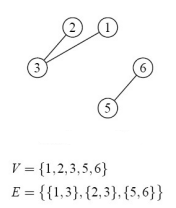 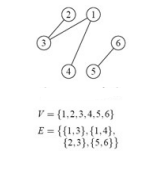 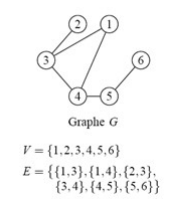 Partial graph of G
Sub-graph of G
Strongly connected graph.
A directed graph is strongly connected if every ordered pair (a, b) of distinct vertices in the graph is connected by at least one path. In other words, every vertex is reachable from all other vertices by at least one path.
A strongly connected component is defined as any maximal strongly connected induced subgraph (maximal means that there is no larger induced connected subgraph containing the vertices of the component).
Matching ( coupling or pairing).
Let G = (V, E) be a simple graph. A coupling C is a subgraph of G that is 1-regular, formed by a set of edges that are pairwise non-adjacent. In other words, a matching C containing the maximum possible number of edges is called a maximum matching. A matching C is perfect if it is a matching where every vertex of the graph is saturated.
Numbers and Characteristics of Graphs.
The Degree of an Undirected Graph.
An edge is incident to a vertex x if x is one of its endpoints. The degree of a vertex x in G is the number of edges incident to x.
The degree of a vertex x in G is the number of edges incident to x. It is denoted as deg(x). The degree of a vertex is an integer value between 0 and n-1.
A vertex with degree 0 is called an isolated vertex.
The total degree of an undirected graph is defined as the sum of the degrees of all its vertices. 
The maximum degree of an undirected graph is the largest degree among its vertices.
Properties of the degrees of an undirected graph.
Theorem.
The sum of the degrees of the vertices of a graph is equal to 2 times the number of its edges.
Proof. (Hint)
An edge e=(x,y) of the graph is counted exactly 2 times in the sum of the degrees: once in deg(x) and once in deg(y).
Theorem.
The number of vertices with odd degree in a graph is even.
Proof. (Hint)
By writing the property about the sum of degrees in the field Z/2Z (modulo 2), it can be directly concluded that the number of vertices with degree equal to 1 modulo 2 is zero.
The degree of a directed graph.
Let x be a vertex of a directed graph. 
We denote deg+(x) as the out-degree of vertex x, which is the number of arcs with x as the initial endpoint.
We denote deg-(x) as the in-degree of vertex x, which is the number of arcs with x as the final endpoint. The degree of a directed graph is defined as: deg(x) = deg+(x) + deg-(x).
Example :
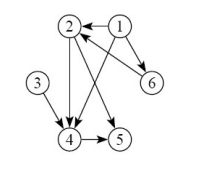 The in-degree of 2 is deg+(2) = 2 and the out-degree of 6 is deg-(6) = 1.